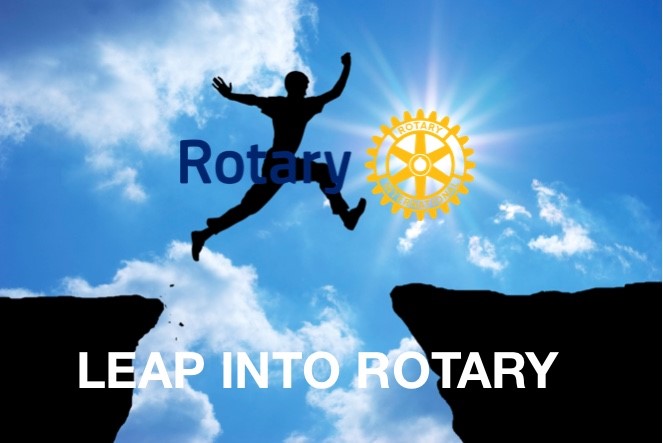 The Zoom will commence at 6:30PM
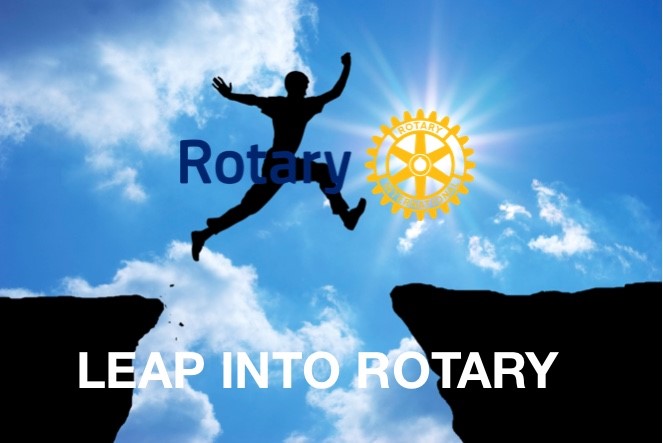 Welcome

Mute

Chat Box
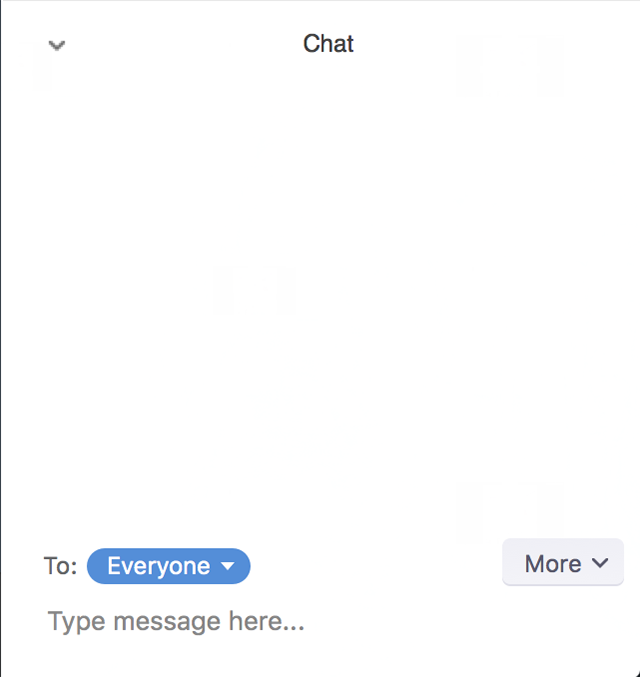 To: Felix Stubbs
Zone 34 Coordinator Team
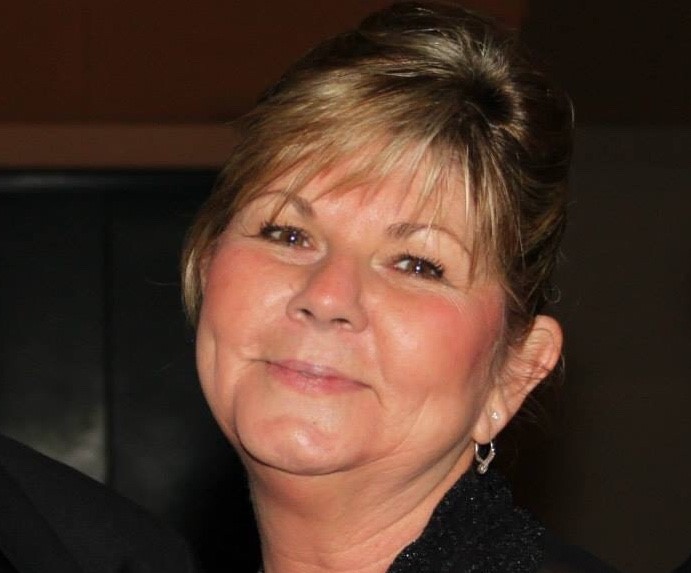 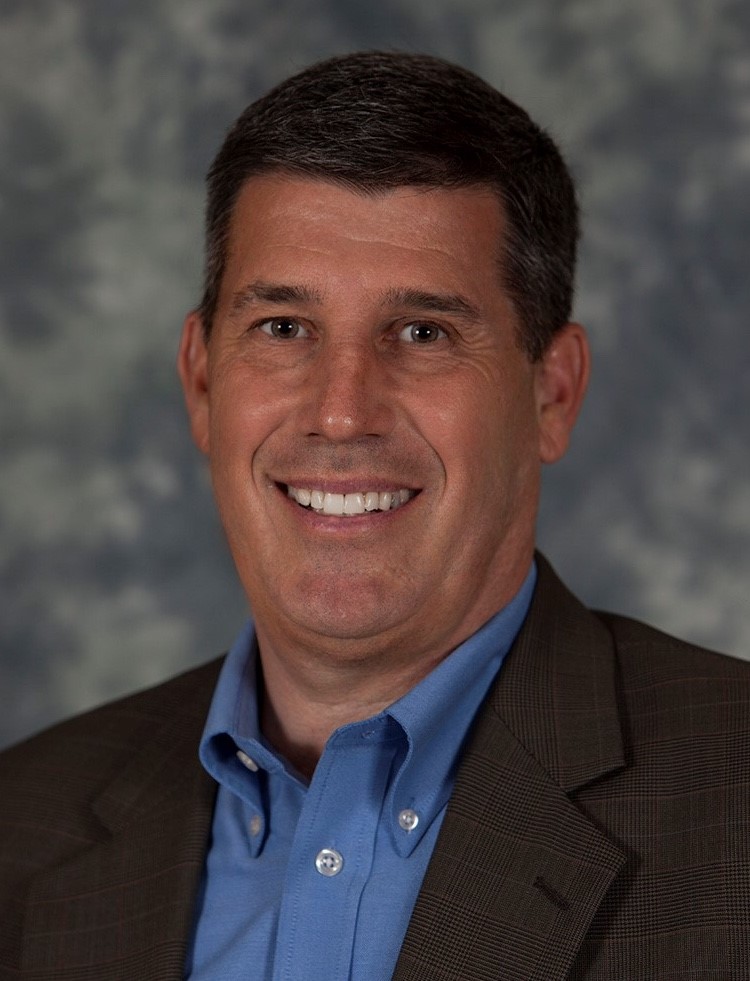 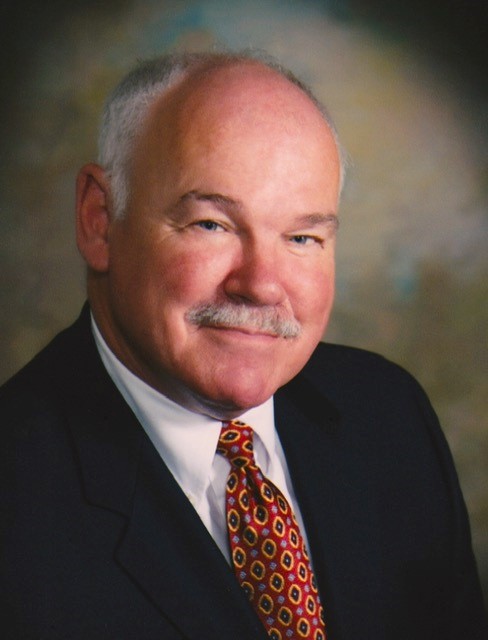 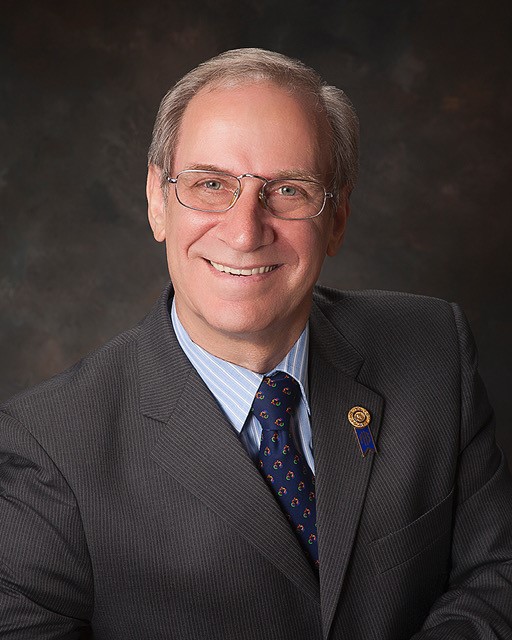 GeorgeRB
Scott
Yochum
&
Pepper
Pettit
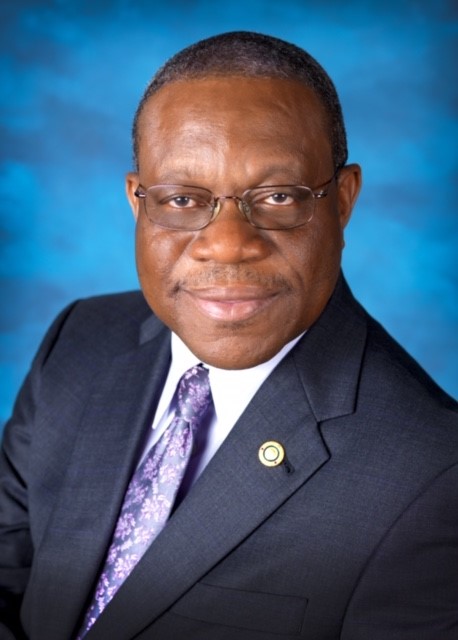 Cyndi
Doragh
D6960
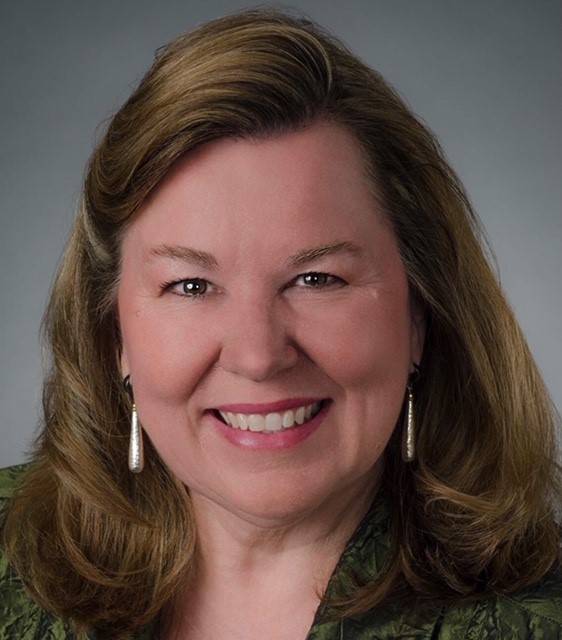 Cynde 
Covington   


               Felix
           Stubbs
Zone 34 Coordinator Team
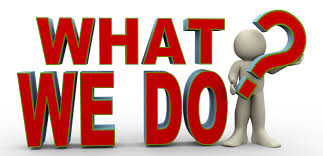 Zone Coordinator Teams
District Membership Chairs
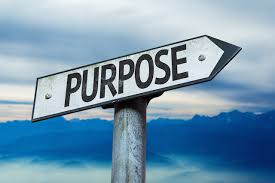 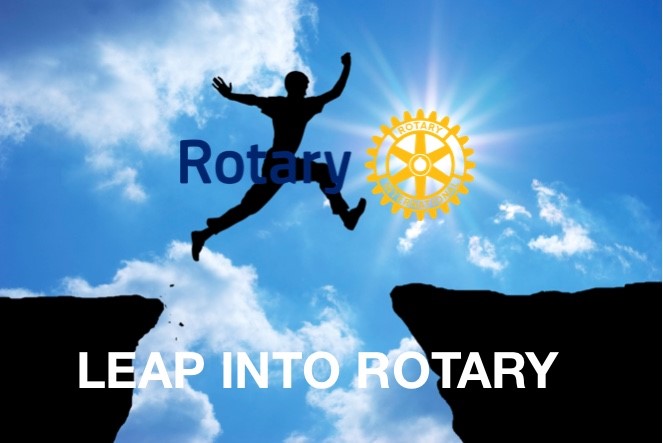 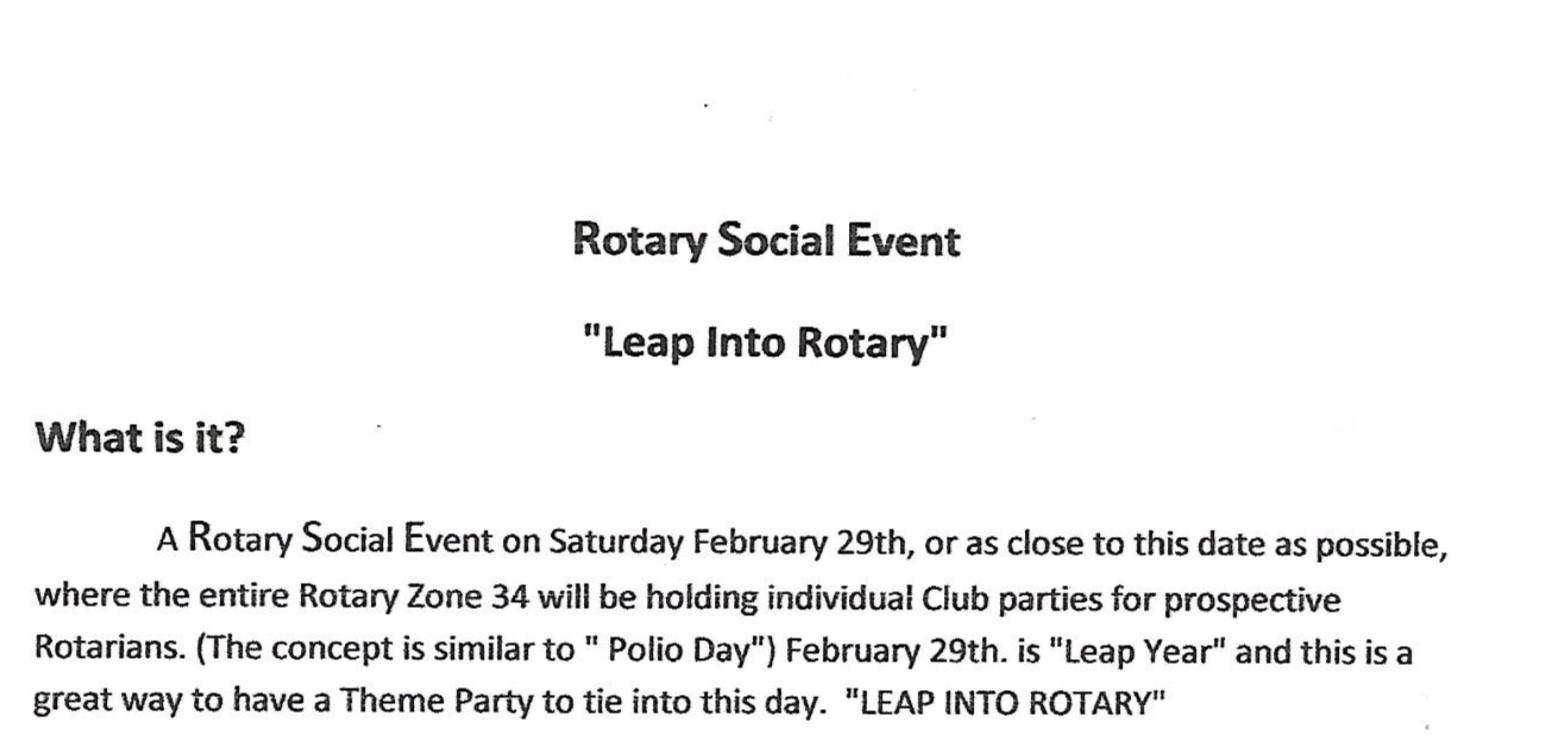 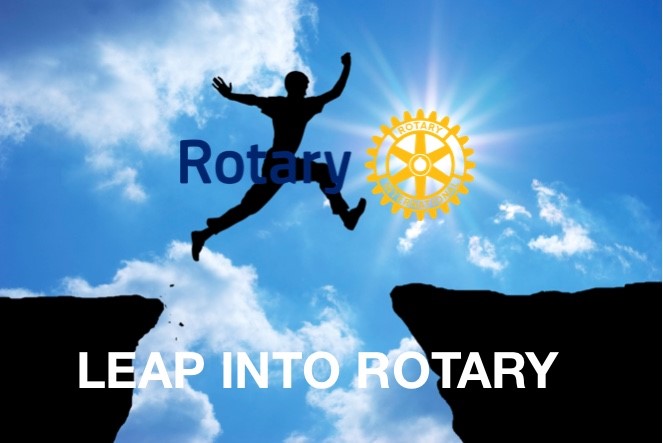 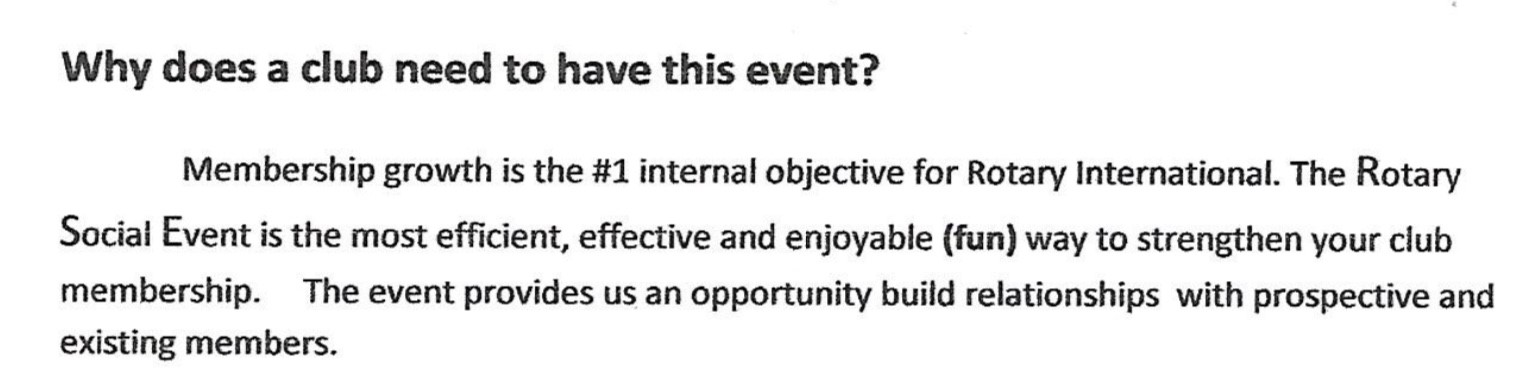 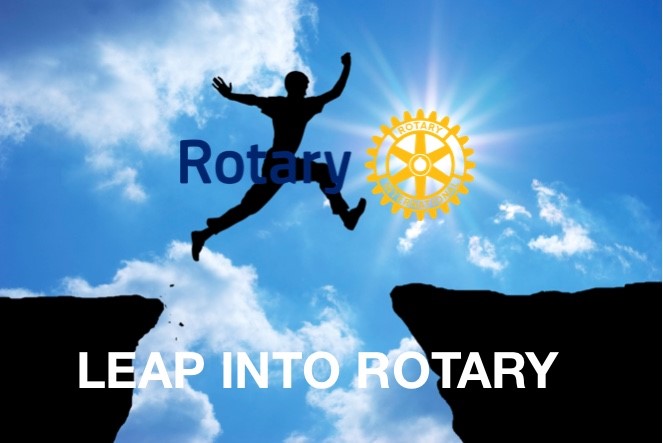 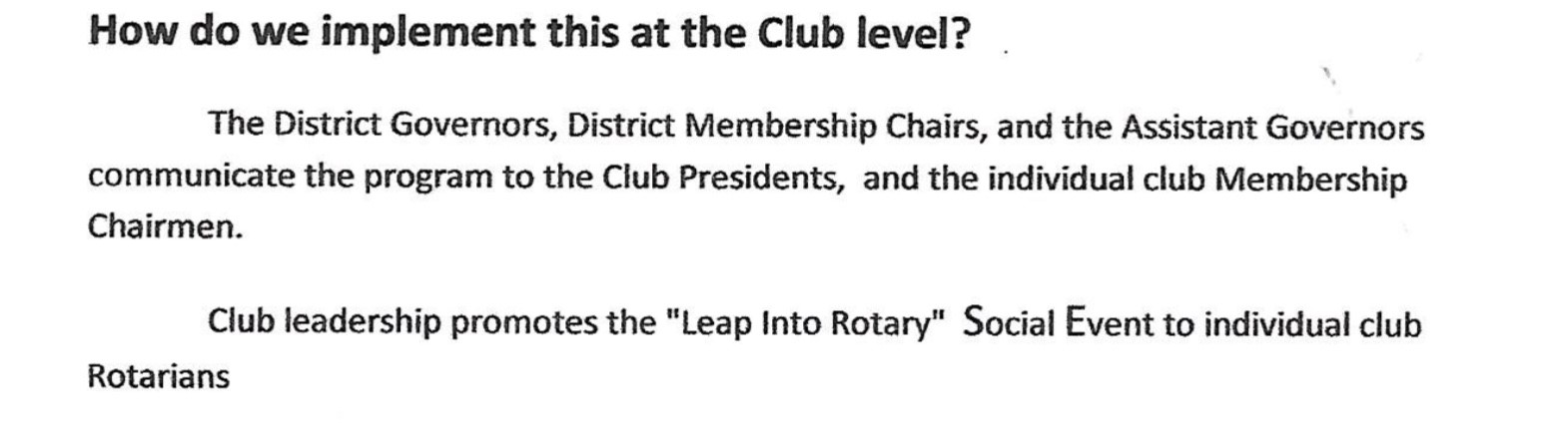 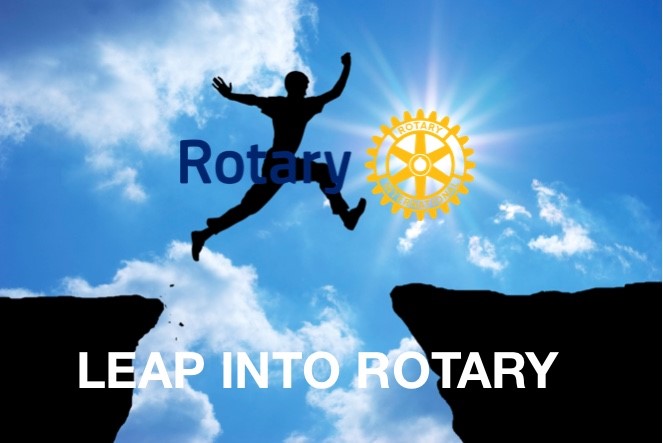 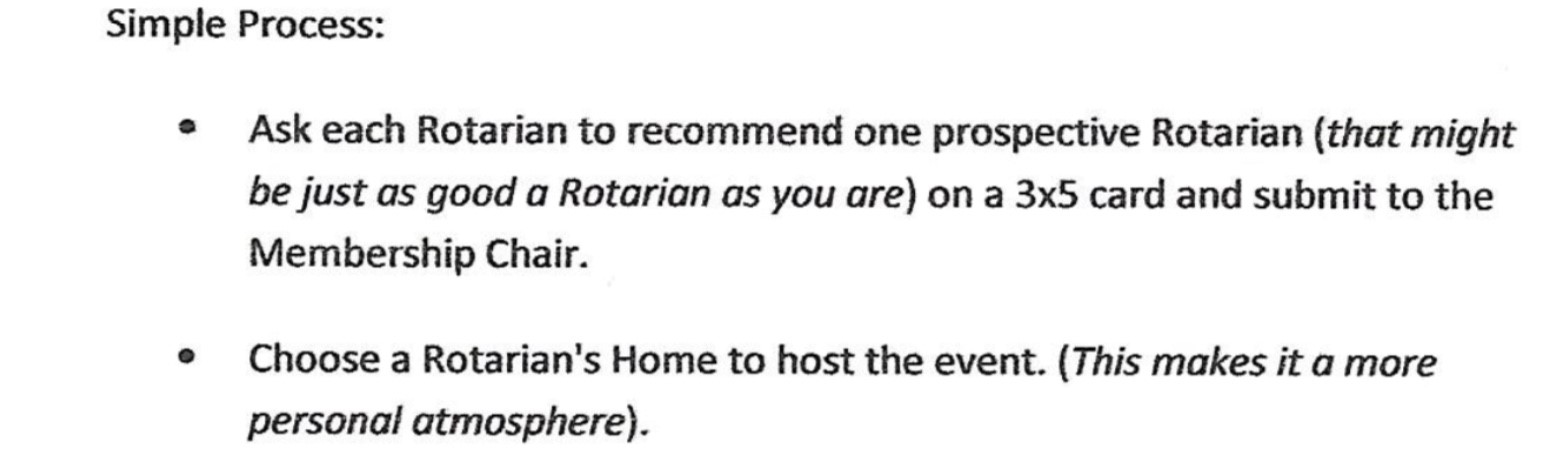 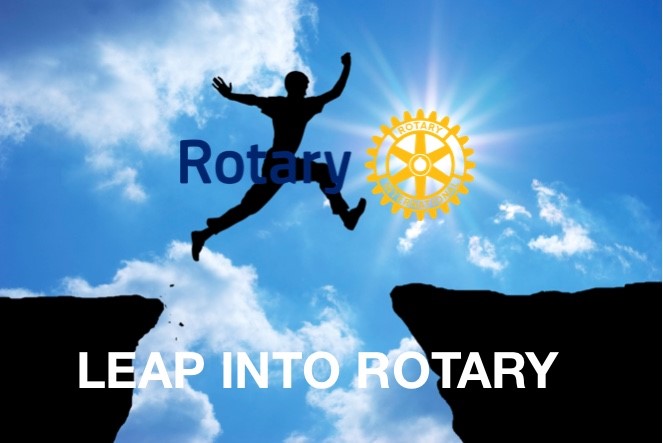 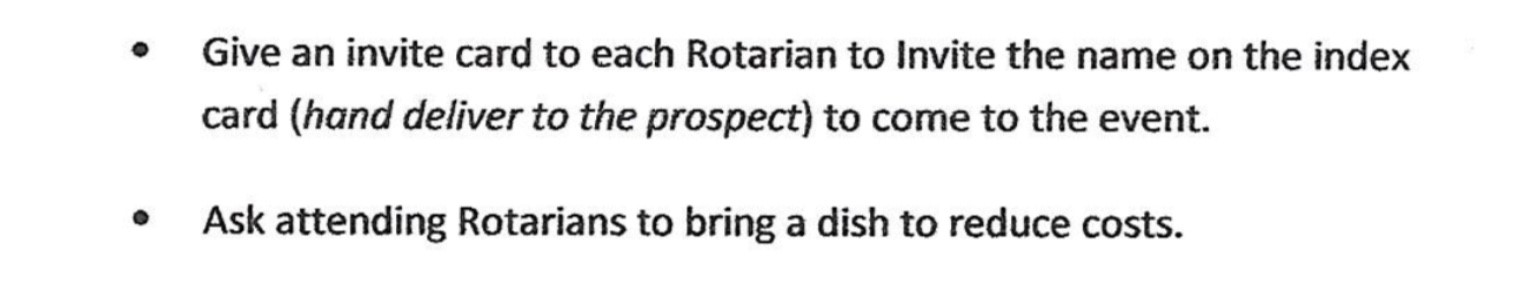 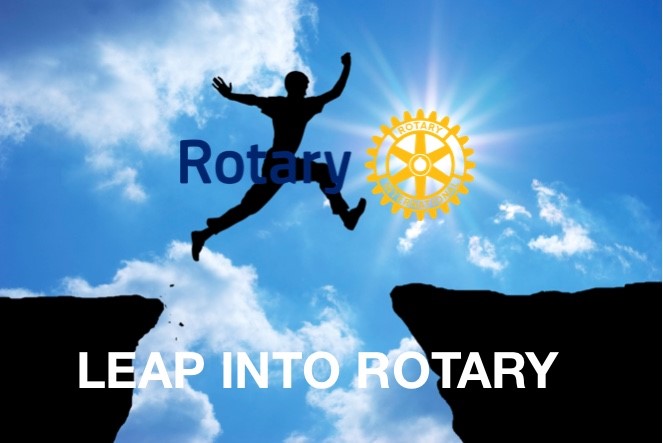 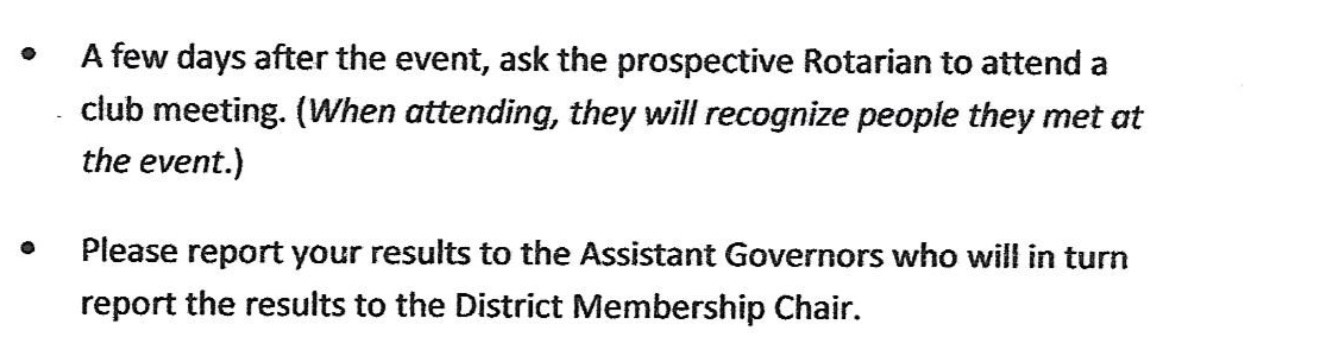 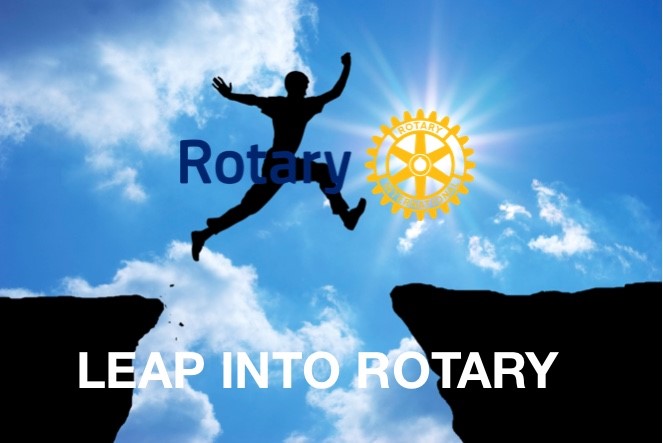 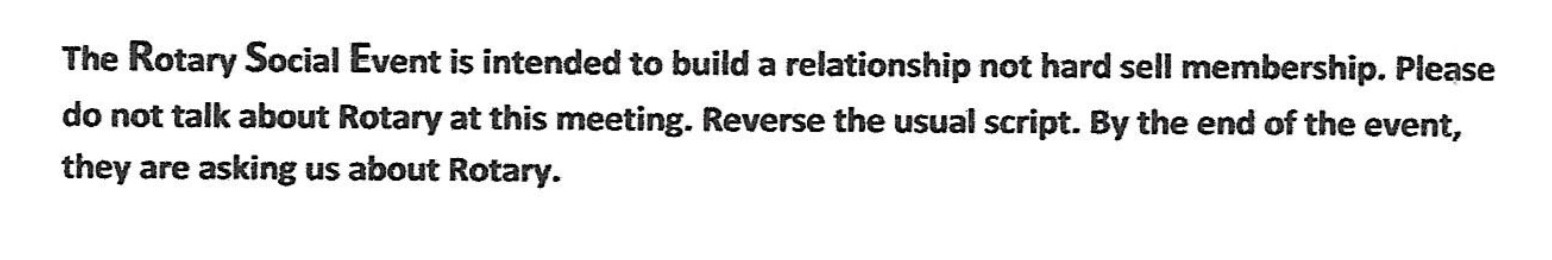 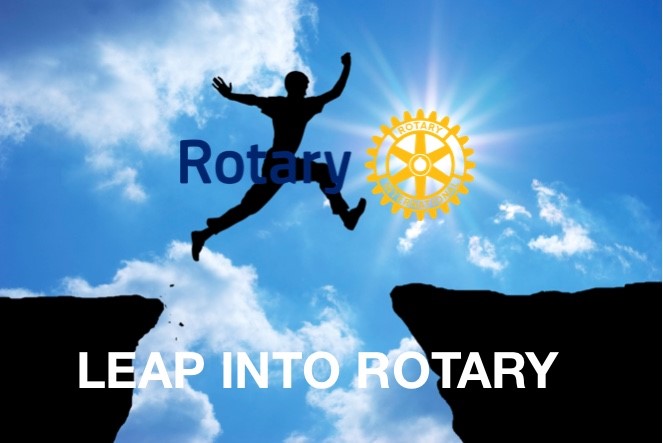 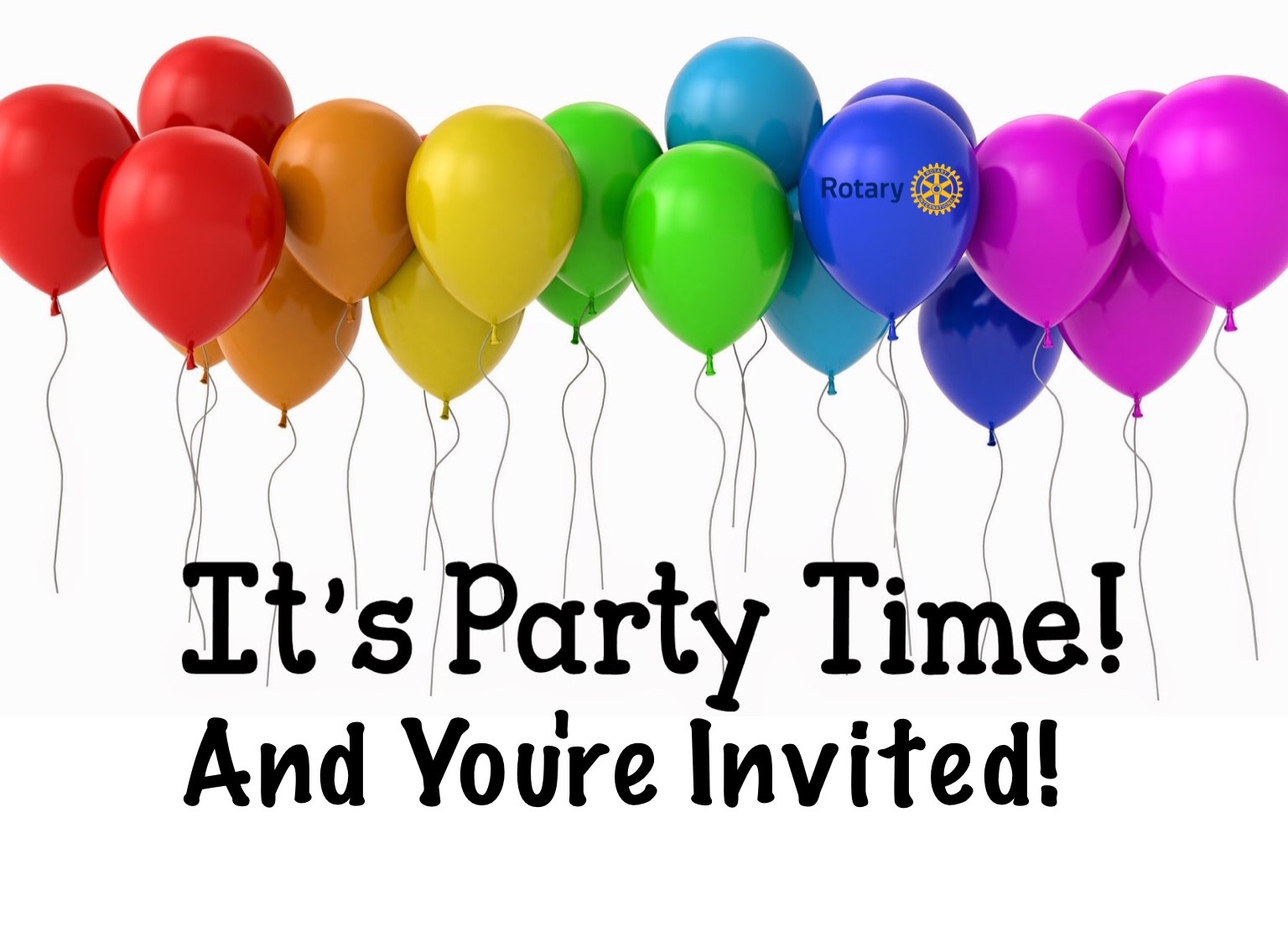 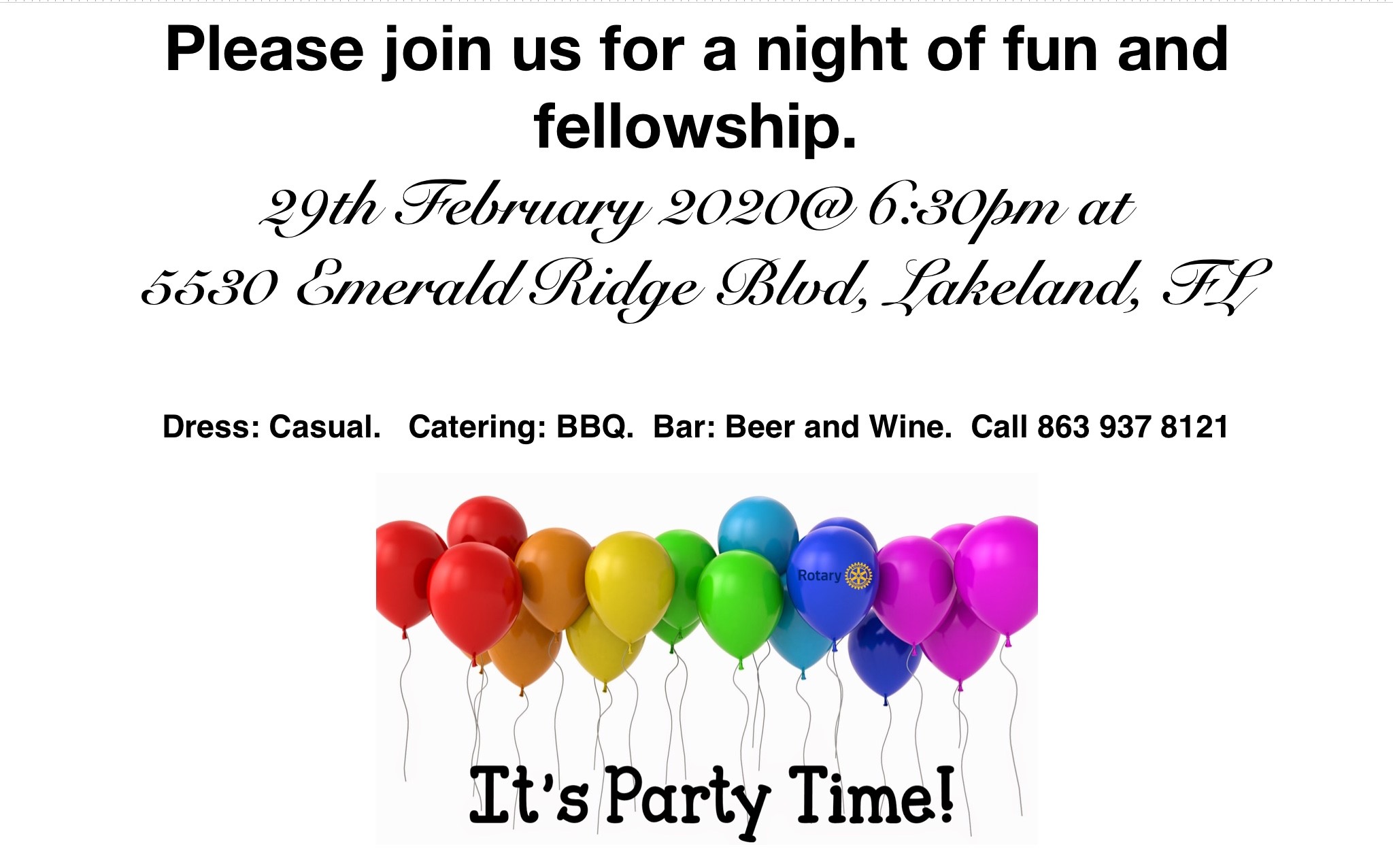 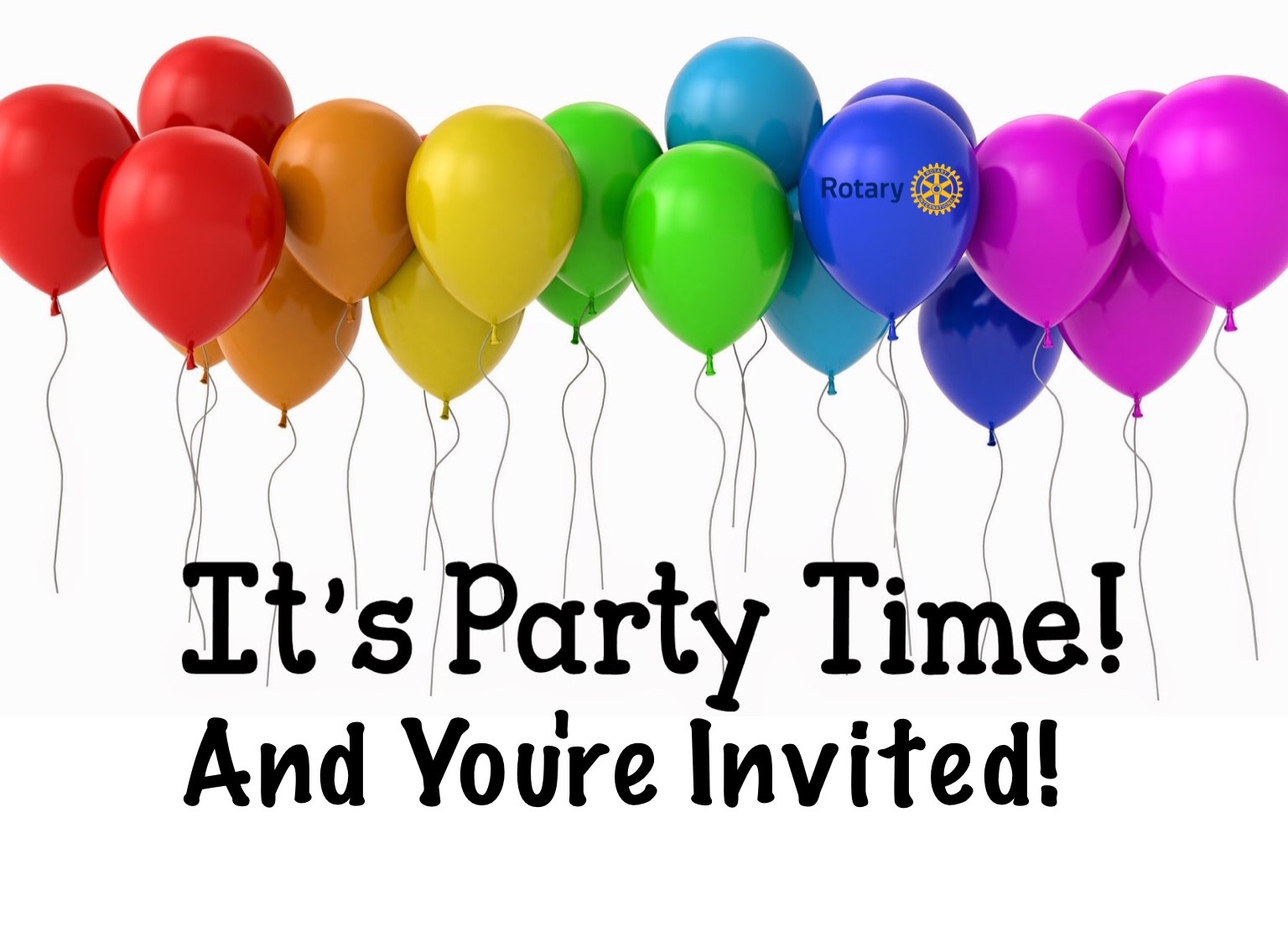 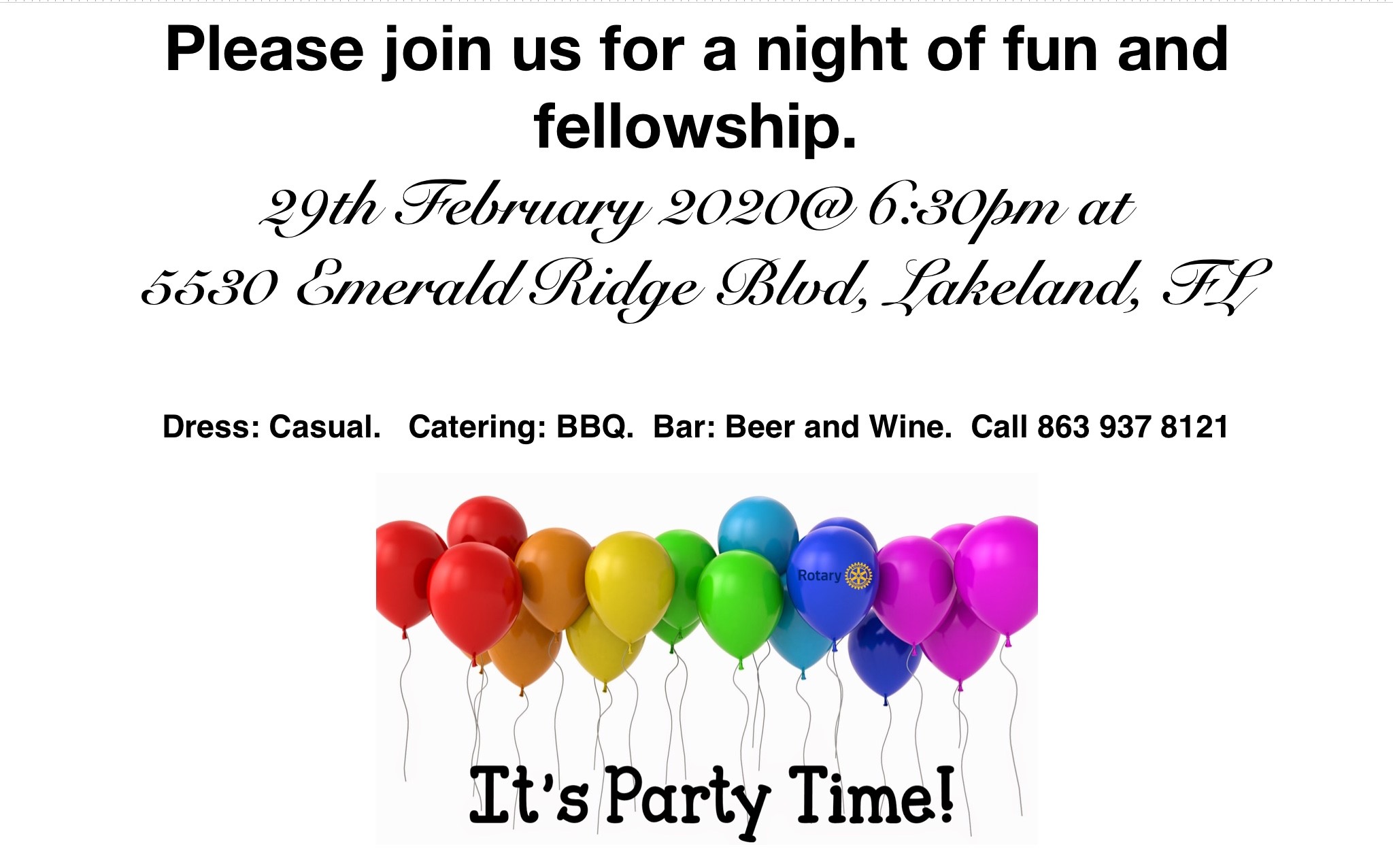 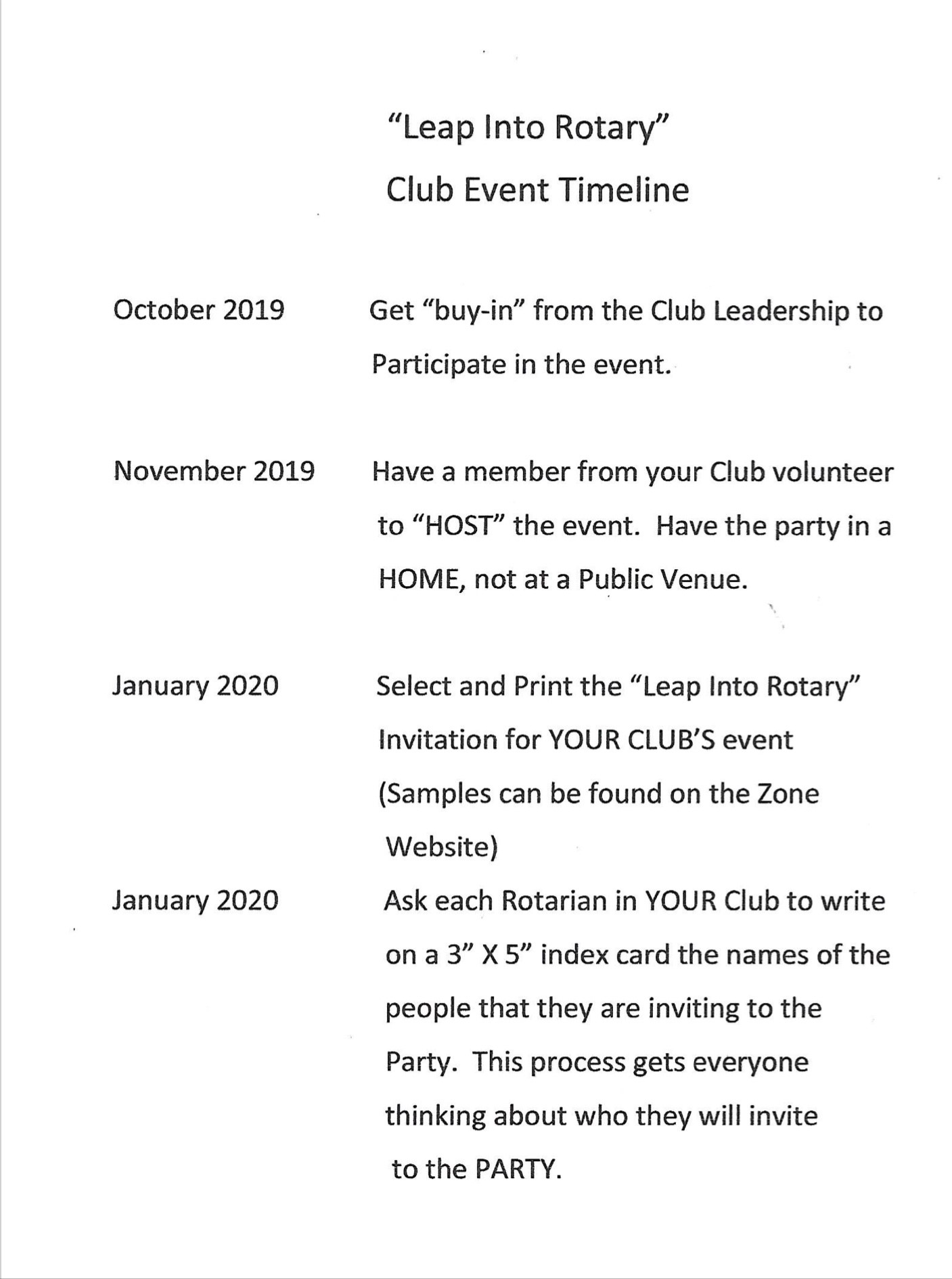 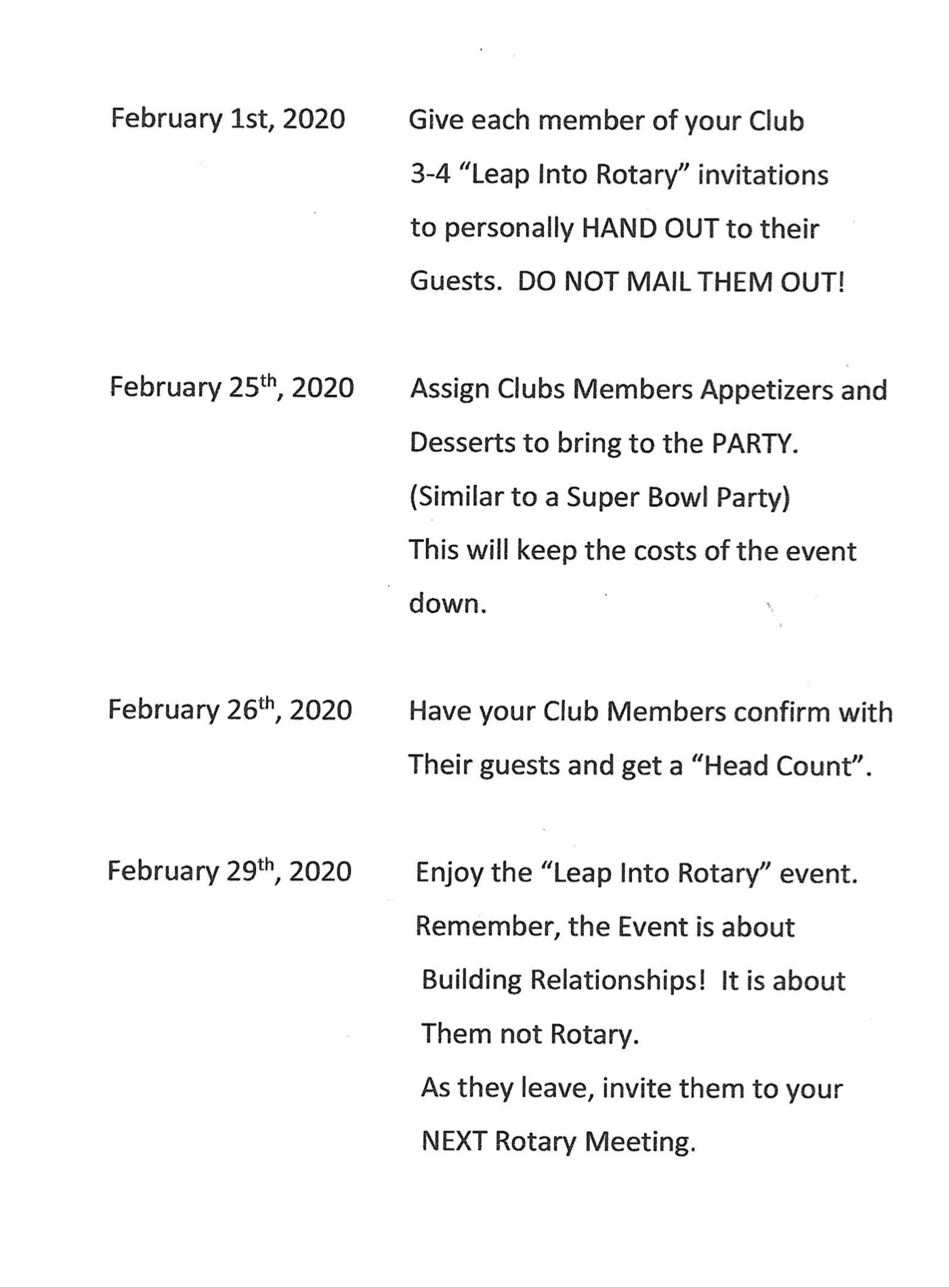 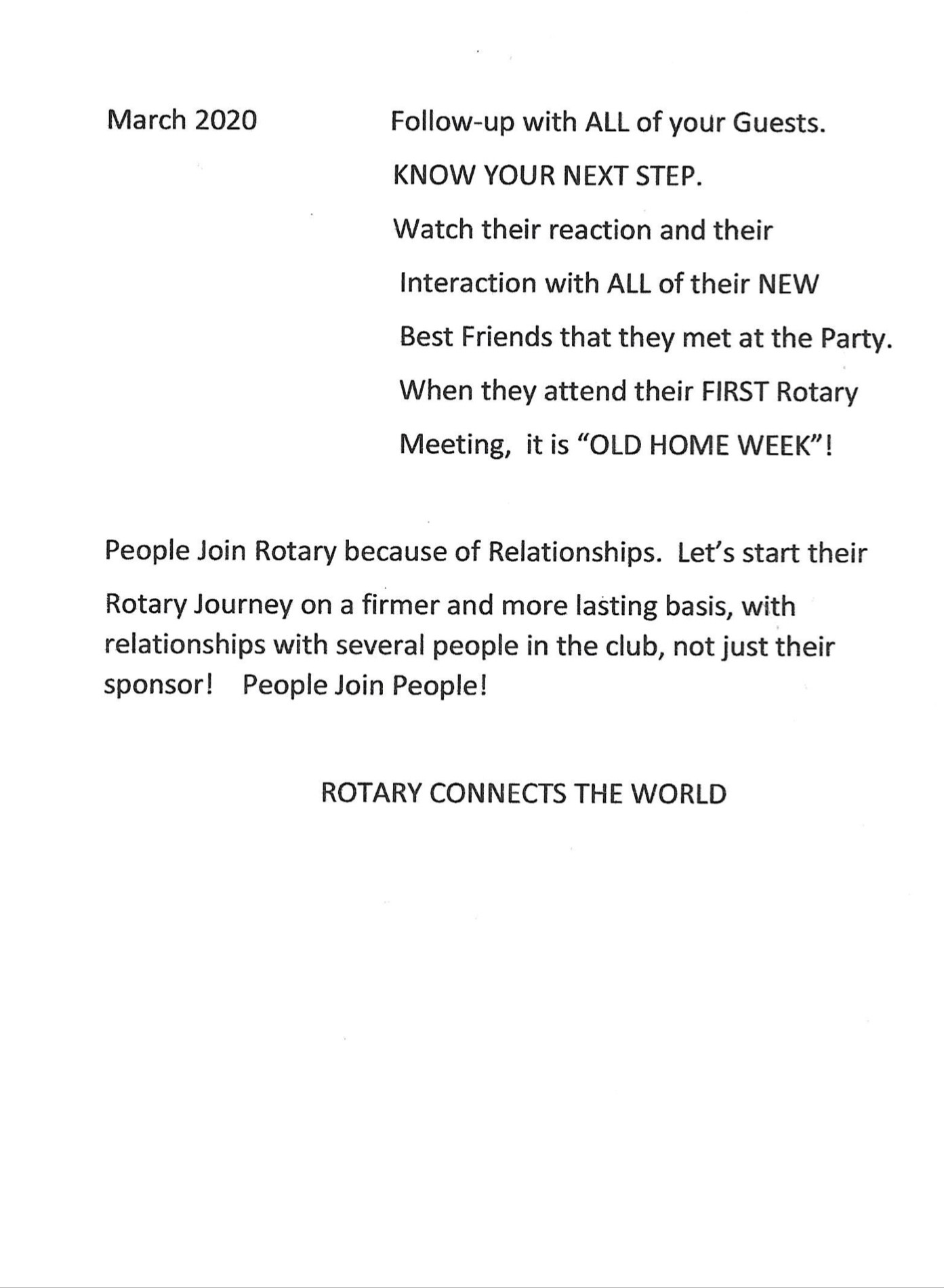 Club        Event Timeline
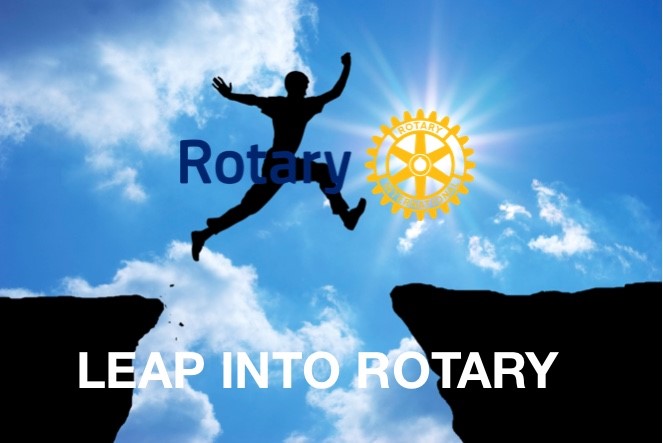 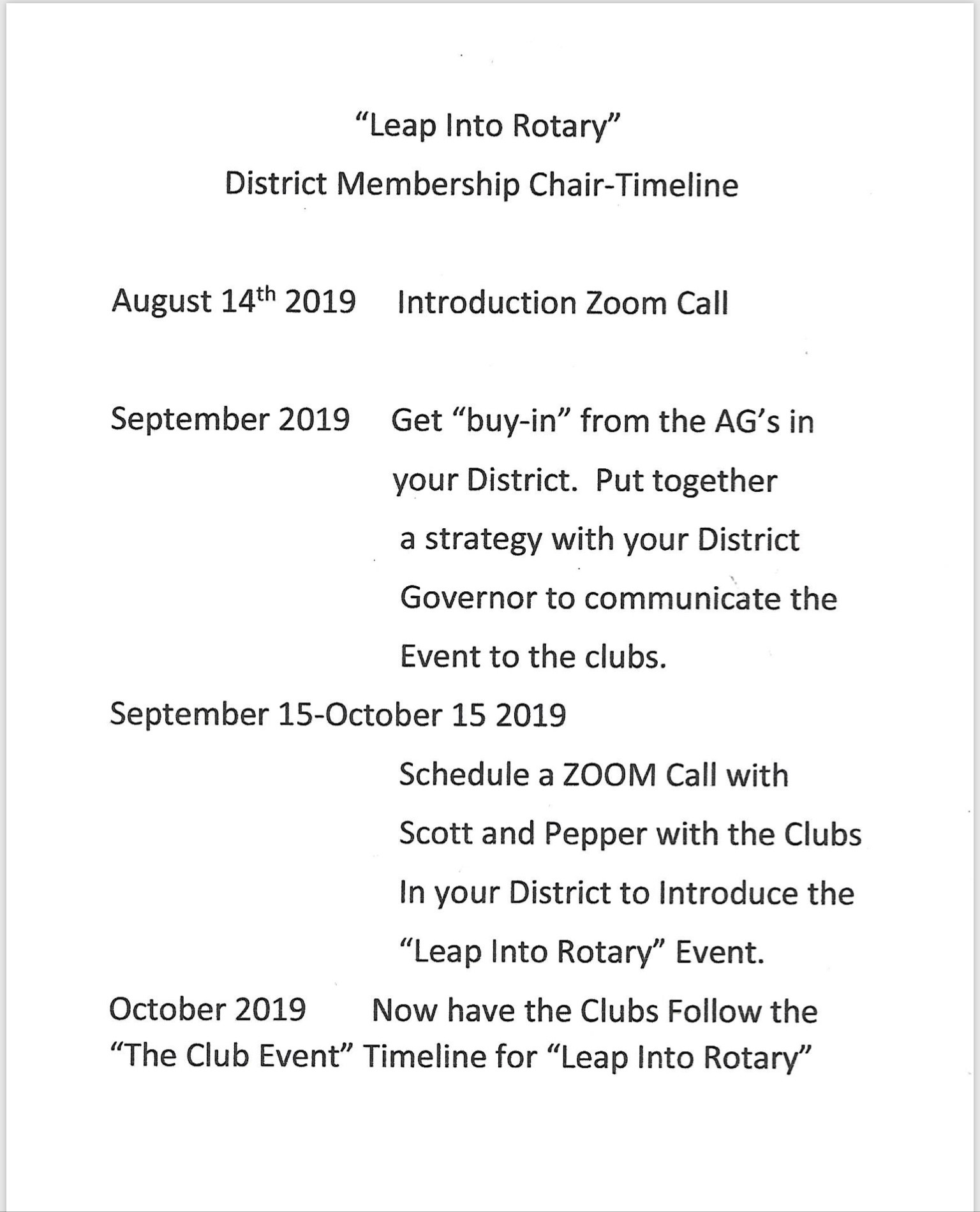 DMC       Event Timeline
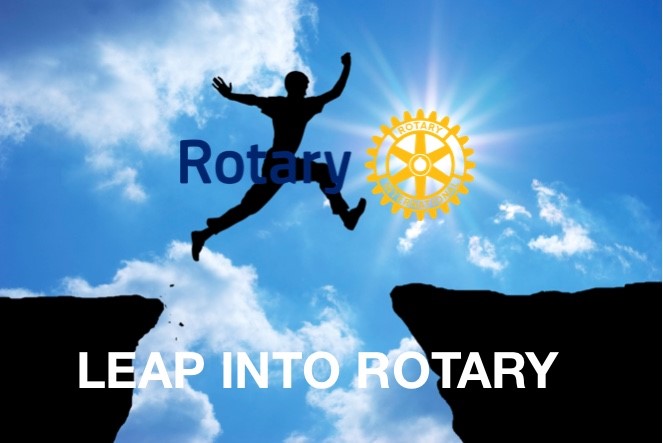 Questions and Discussion
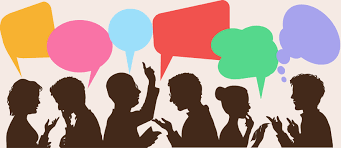 We realize how busy you are, and so give you a BIG thank you!
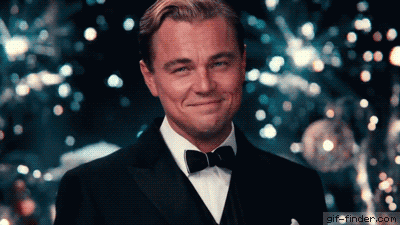